Ponorka
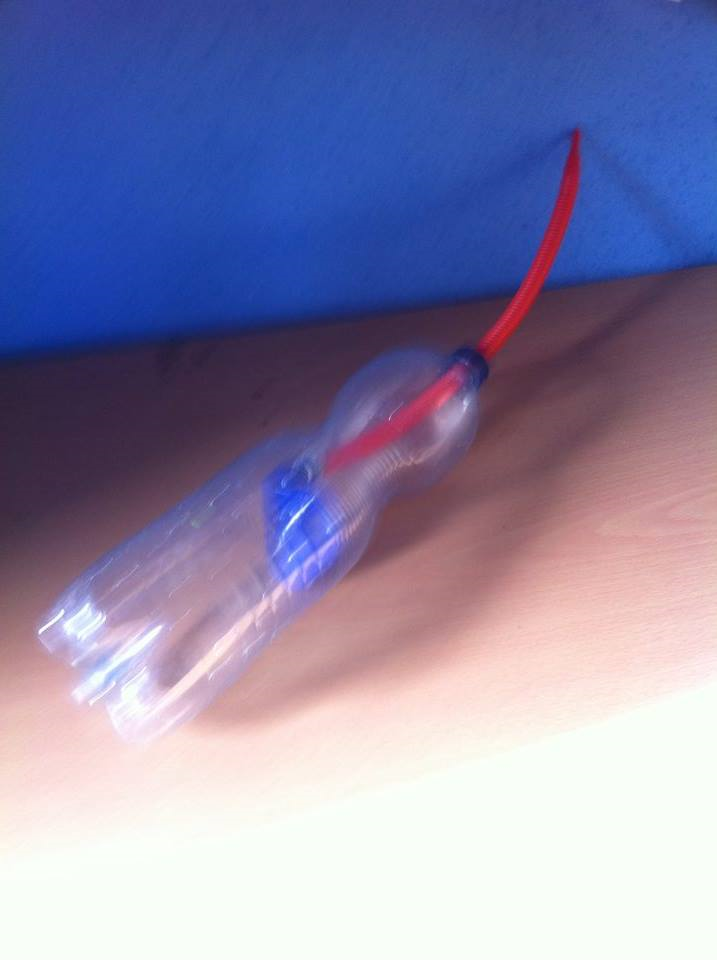 Na princíp balóna
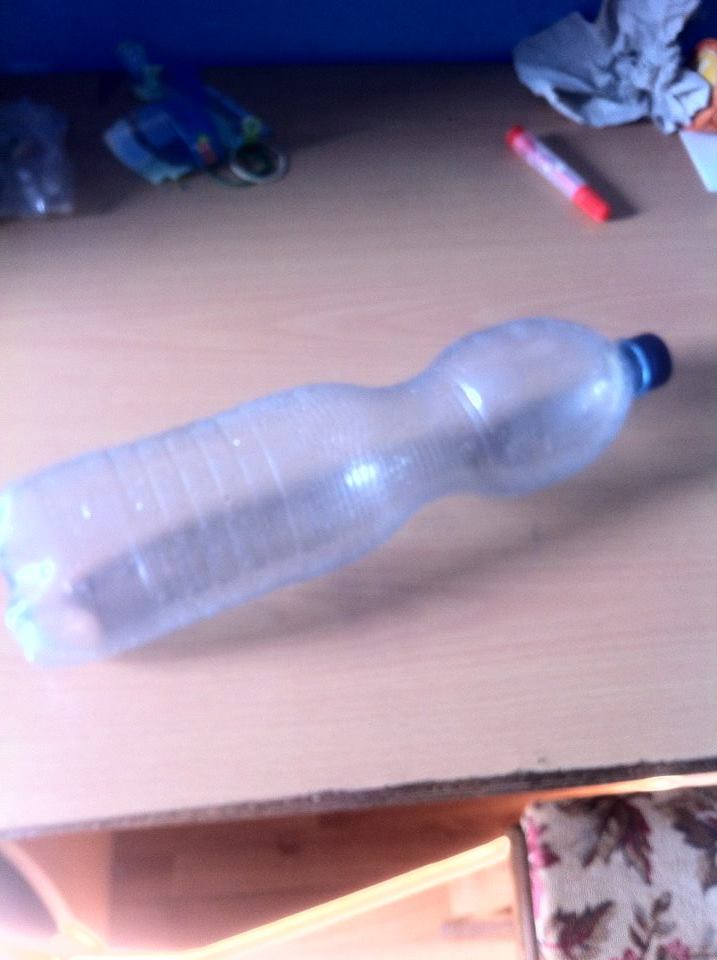 Čo potrebujeme:Fľašku 1 l a viacej BalónHadičkuOstrý nožíkGumičky
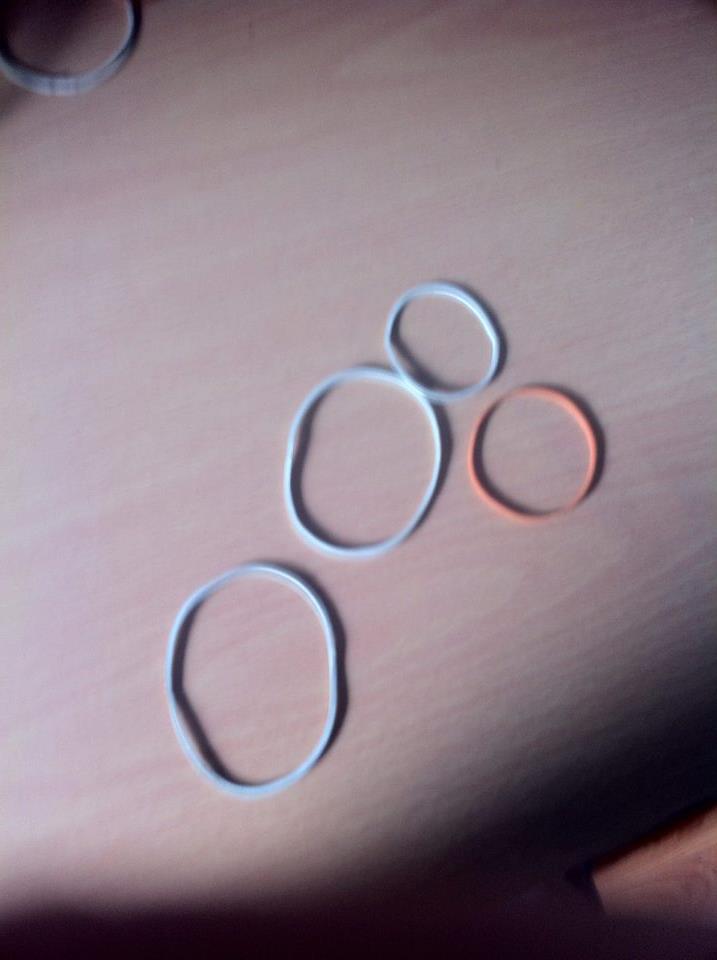 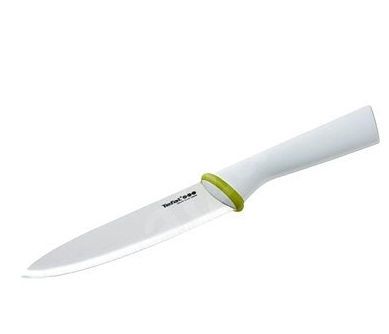 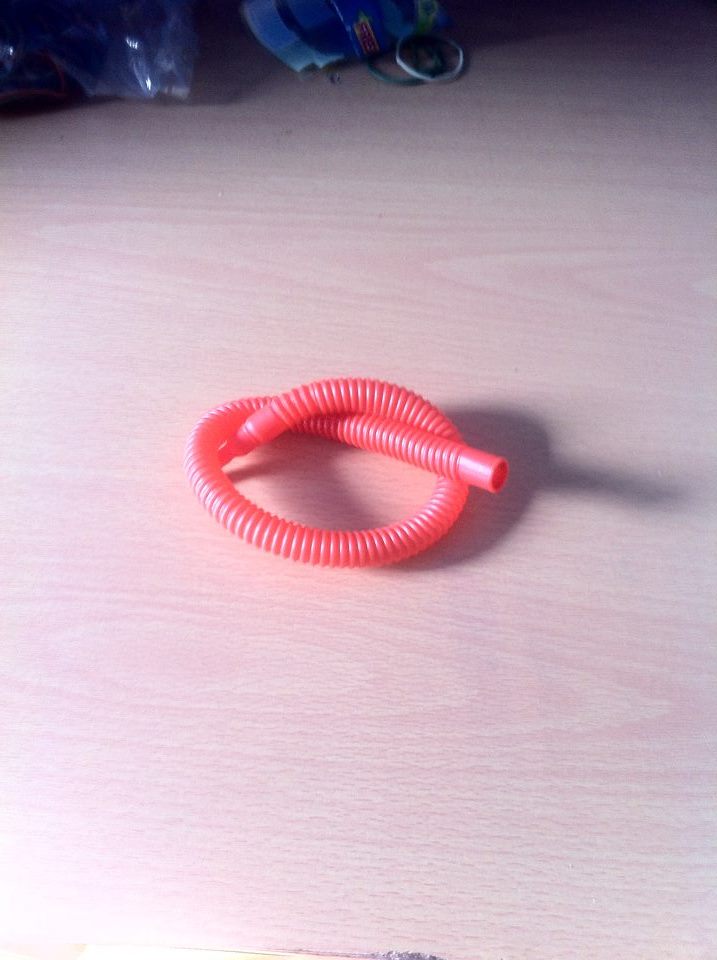 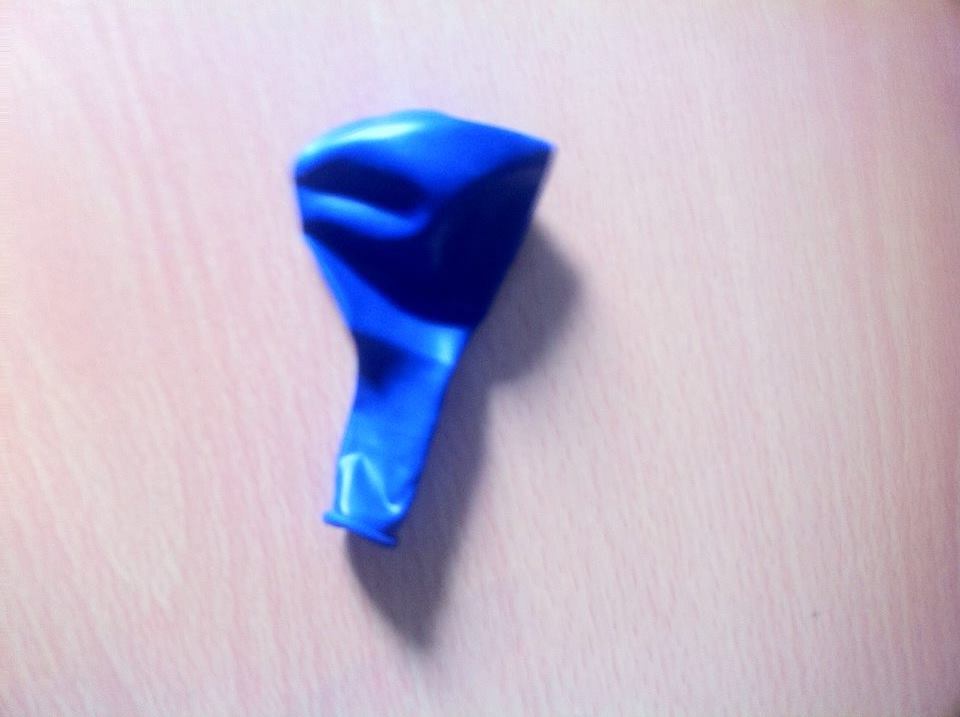 1.KrokZoberieme si balón a hadičku a spojíme ich.Upevnime ich gumičkami keď chceme.
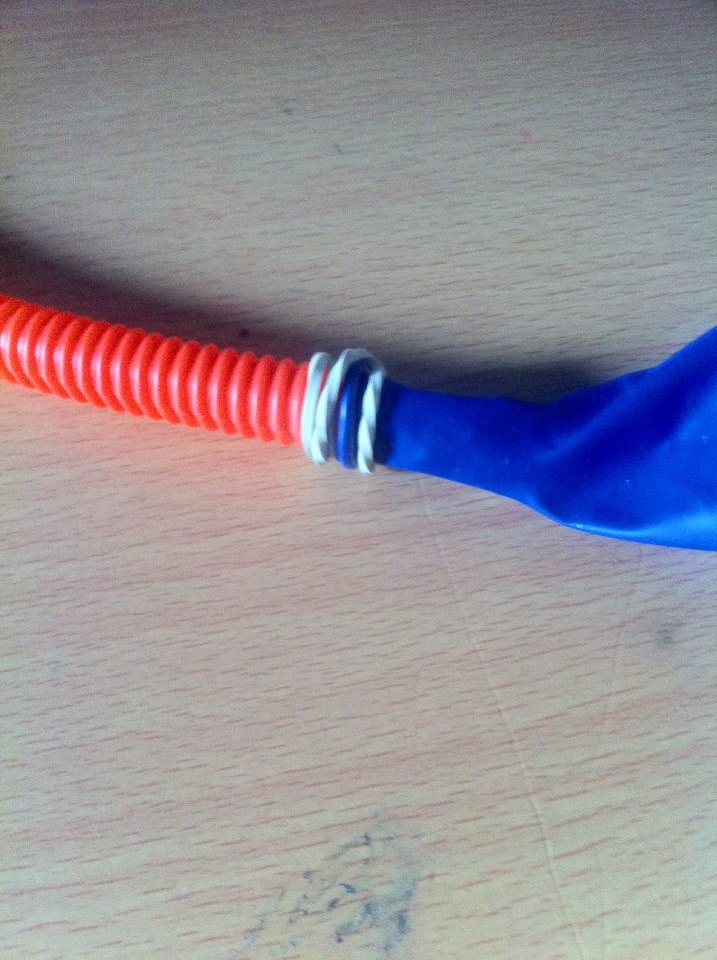 2.KrokDo fľaše urobíme diery ktorými pôjde voda do ponorky. Hlavne treba byt opatrný z nožíkom.
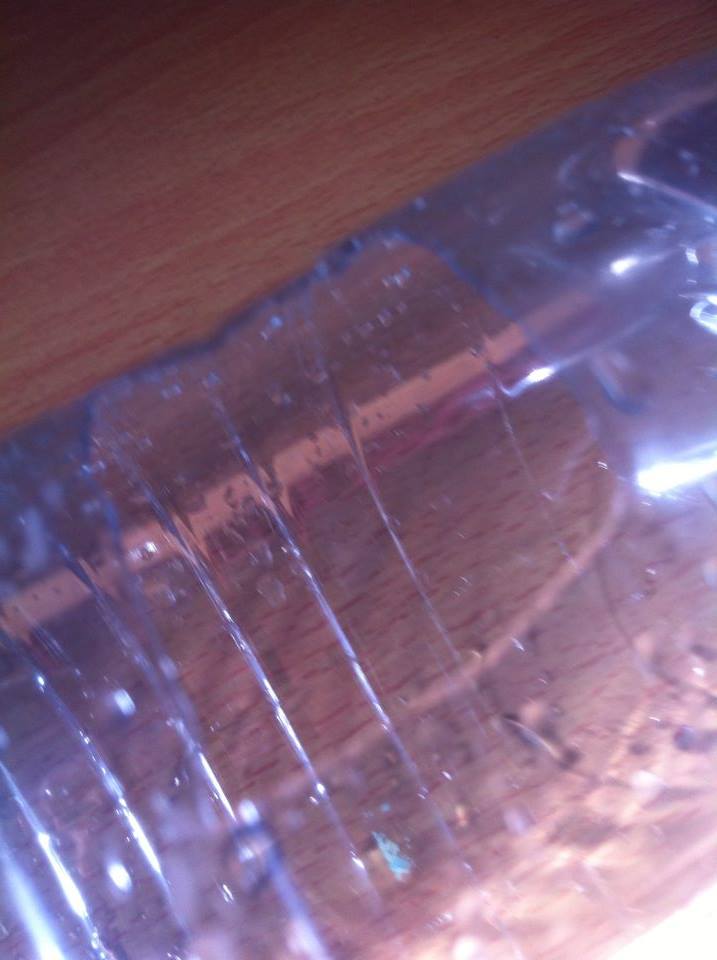 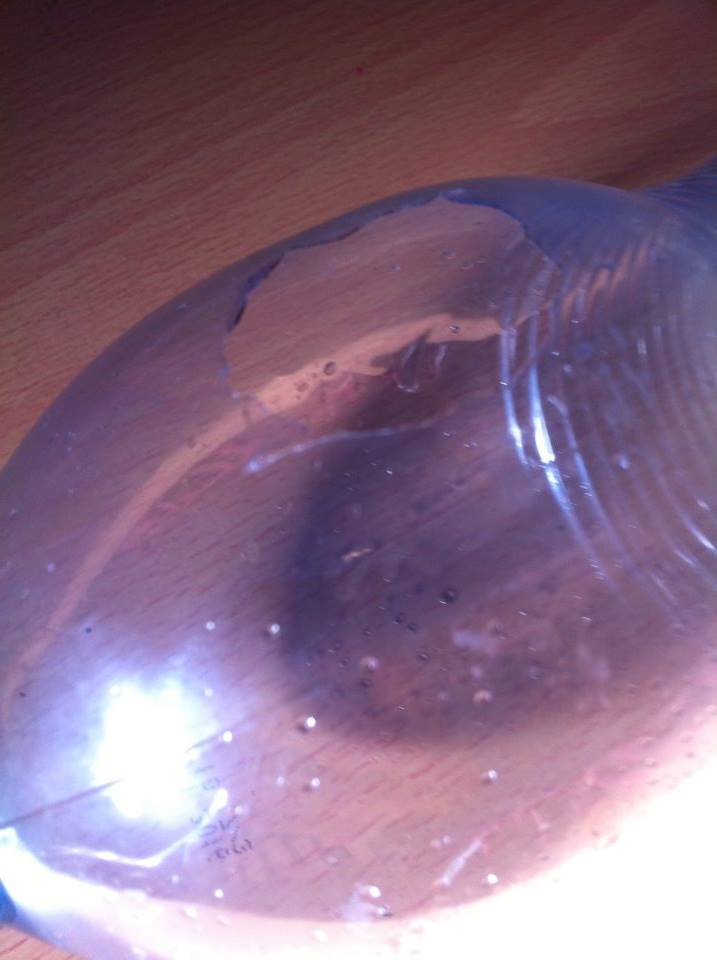 3.KrokZoberieme si vrchnák od fľaše a urobíme don dieru takej veľkosti ako je hadička. Preto aby veľa vody netieklo cez vrchný otvor.
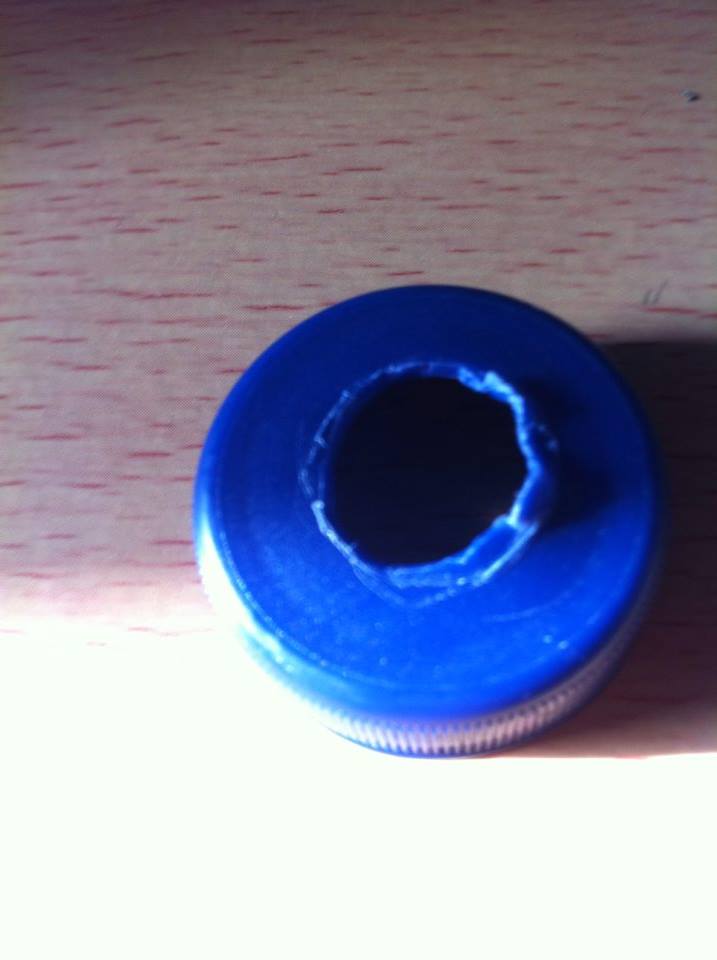 4.KrokKeď mame všetko hotové dáme do fľaše hadičku. Najprv na hadičku dáme vrchnák a potom to dáme do fľaše.
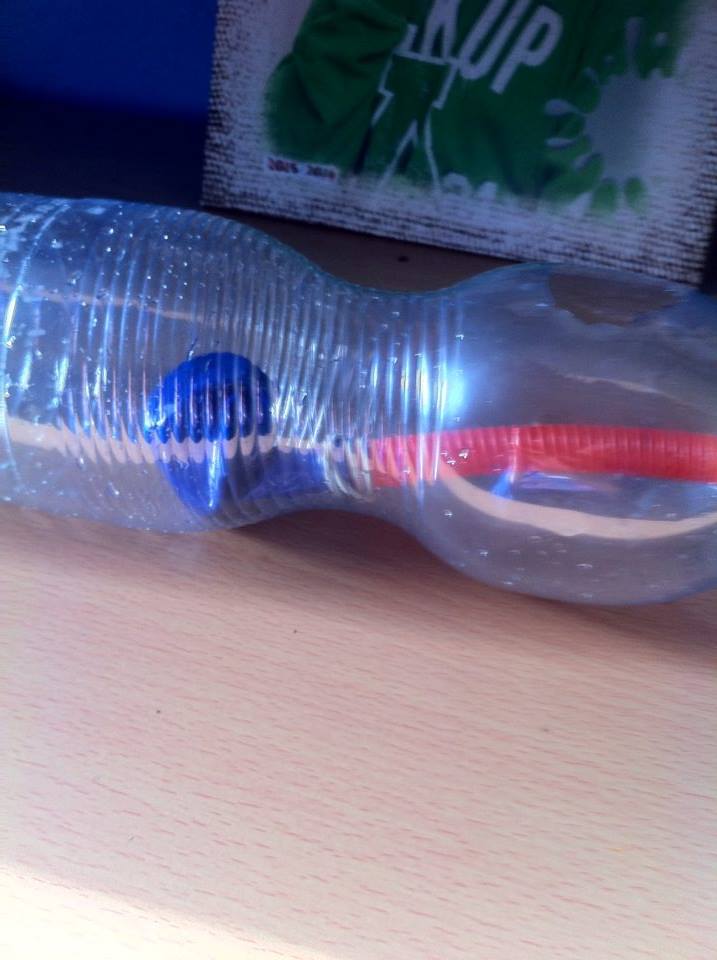 Naša ponorka je hotová.
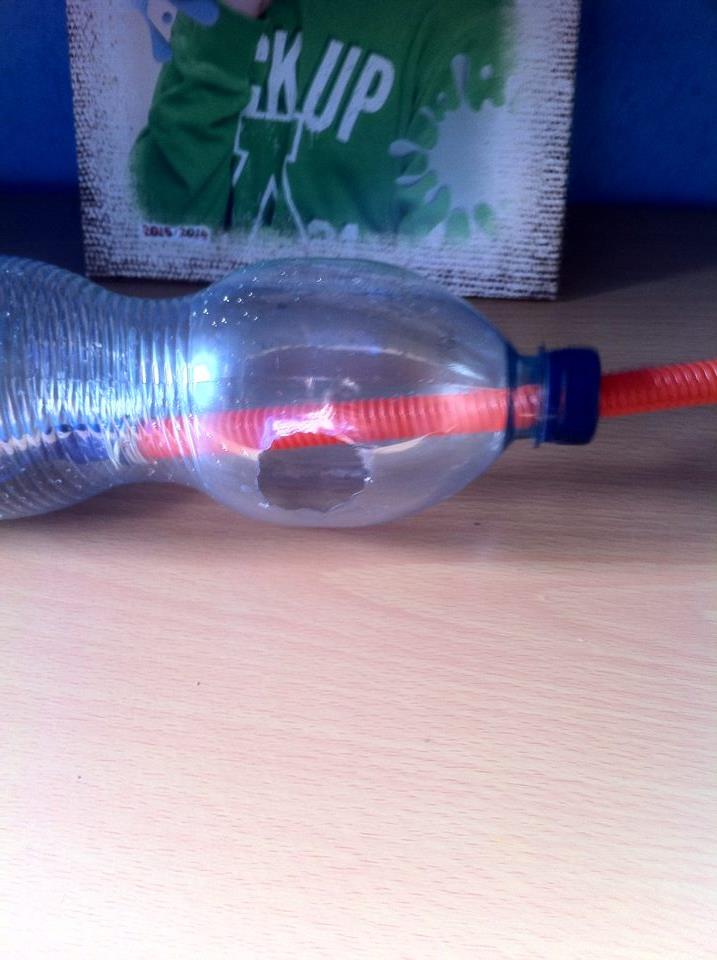